STAR User Group
June 5, 2015
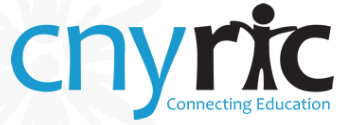 Today’s Agenda:
Welcome
What Makes a Good Data Meeting?
Implementation Reflection/Next Steps
End-of-Year Reports
Starting a New School Year
Instructional Resources – Third Party Resources
District Dashboard
Product Updates
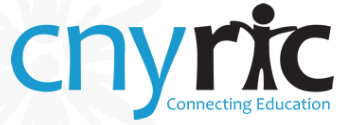 Goals for Today
Increase your capacity in using STAR to improve student outcomes

What do “good” data meetings look like?
Where are you in the implementation of STAR?
What are your next steps for using the data moving forward?
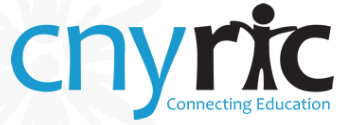 Grounding
Inclusion Activity

Why?

 Brings people into the here and now
Gets every person’s voice in the room early
Builds connections and understanding
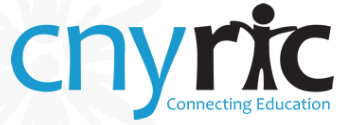 Grounding
Talk with 3 different people that you don’t know
Share your Name, Title, Organization
Explain your relationship/responsibilities as it relates to STAR
Describe how your district/building uses STAR
Return to your table – share how other districts are using STAR
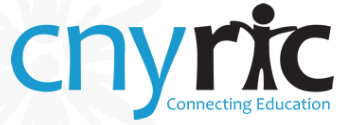 What makes a good data meeting?
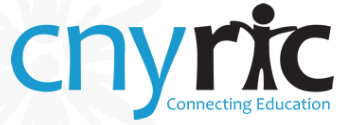 Sort Cards
Rationale: To honor member expertise, help exchange a lot of information in a short period of time, and set the stage for the remainder of today’s STAR User Group as we begin to look at next steps for our schools.  Those participating in the RTI PLC this afternoon will have a common experience with our AIMSWeb counterparts in the next room.
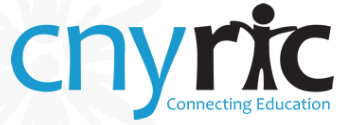 Sort Cards
Find an eye contact partner and introduce yourself
Join up with one or two other partners at a table (4-6 people per table)
As a table, brainstorm all the things that make an ineffective data meeting (One person records for the group)
Set that list aside
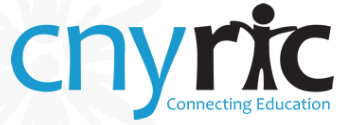 Sort Cards
Independently, list attributes that were present in an effective data meeting you’ve been a part of
Put only one idea per post-it notes
Share your thoughts with group members
Look for common themes and sort cards by those themes
Label each category
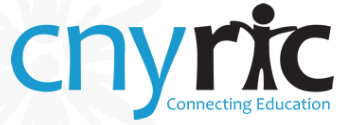 Sort Cards
Choose one group member to act as the “docent”
This person will remain at the table to answer questions and share his/her group’s thoughts
Other group members tour the displays at other tables, searching for new ideas
Members return to home base and share with docent what thoughts were gleaned at other tables
Take a look at some of the key ideas Renaissance shares as components of good data meetings to keep in mind for end-of-year/beginning of year
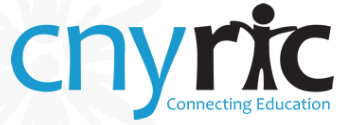 What does an ‘outstanding’ data team meeting look like?
Every school will run data team meetings differently, and the best meetings will be those that meet the particular needs of your school.  However, there are common characteristics of effective meetings that you will benefit from adopting.
Adapted from http://www.renlearn.co.uk/planning-effective-data-team-meeting/
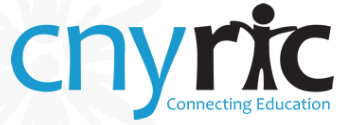 What does an ‘outstanding’ data team meeting look like?
Sharing common goals

If you have clearly stated and commonly understood goals, and the data meeting has a high profile in your school, you will find it easier to implement the next steps you discuss.
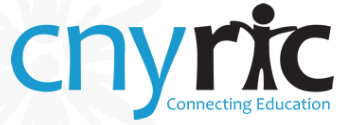 What does an ‘outstanding’ data team meeting look like?
Reviewing the impact of the next steps put in place following the previous meeting

Your meetings give you a chance to evaluate the effectiveness of the strategies you have put in place to address problems or stretch students.
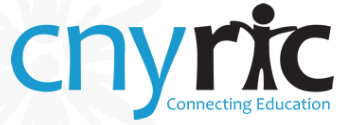 What does an ‘outstanding’ data team meeting look like?
Breaking the data down in different ways to identify more than one solution

It is always helpful to look for discrepancies between the results for different groups of students.  Try comparing students in different year groups or those identified for intervention.  This will help you to pinpoint problems and direct interventions more precisely.
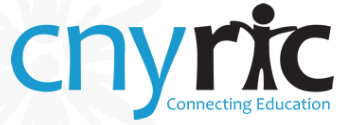 What does an ‘outstanding’ data team meeting look like?
Looking at STAR and AR/AM data together

The new Reading Dashboard on Renaissance Place shows assessment data from STAR alongside reading practice data from AR on the same screen.  If a student’s STAR scores are lower than expected, the data from AR will explain why and provide clues about the best next steps for that student.  Printed reports for Accelerated Math and STAR Math can be analyzed side-by-side in a similar way.
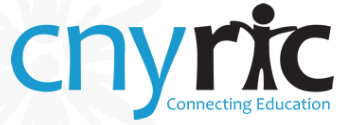 What does an ‘outstanding’ data team meeting look like?
Establishing next steps

You should look to establish three or four next steps to put in place following your meeting.  They will be implemented more effectively if a member of staff is given responsibility for implementing each one.  You may wish to consider making your next steps ‘smart:’ specific, measurable, achievable, realistic, and time-bound.
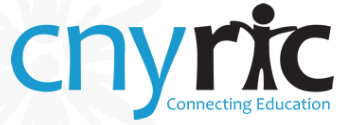 Implementation Reflection/Next Steps
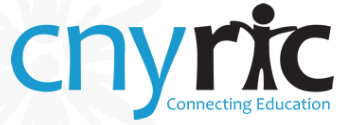 Break
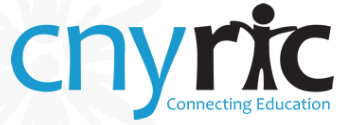 What is Unavailable when the School Year Ends?
Dashboards (RDI customers)
Record Book
You can still search for Instruction Resources through the Core Progress
Capacity Screen
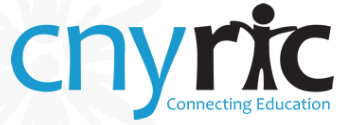 EOY Reports to Run
Consolidated Reports 
Application Reports
Instructional Planning
State Standards
Screening
Student Progress Monitoring
Growth Proficiency
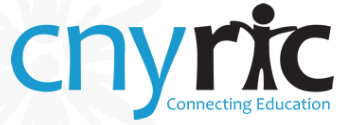 New Year Startup Process
AFTER RDI Process Has Been Run

Verify/Add Marking Periods
 Based on data from your SIS

Assign Products to Classes
Can only be done by district staff or school level admin accounts
Only assign classes that are going to use program
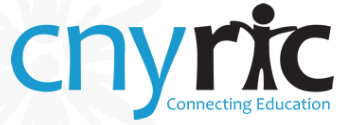 New Year Startup Process
Add Teachers to Existing Classes
Co-Teachers/Instructional Coaches/Resource Teachers (Anyone who needs access to specific classes)

Add Reporting Periods for Consolidated Reports
Different from Marking Periods
Use specifically for Consolidated Reports
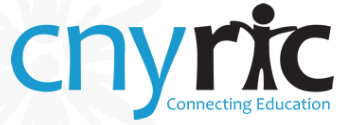 New Year Startup Process
Add Other Reading Series to Classes
Accelerated Reader – quizzes

Modify Other Program Preferences
Goals, Restrictions, Student Groups, Various screening/benchmark/SGP windows
RDI does not maintain specific program preferences
STAR Help – “Tips for Getting Started”
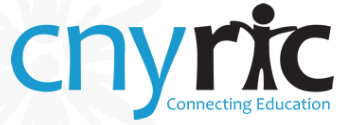 Third Party Resources
District Dashboard/Product Updates